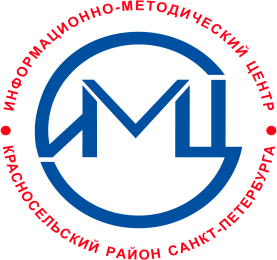 ИМЦ КРАСНОСЕЛЬСКОГО РАЙОНА
Анализ результатов РЕГИОНАЛЬНОЙ ДИАГНОСТИЧЕСКОЙ РАБОТЫ по русскому языку В 9 КЛАССАХ
Региональная диагностическая работа по русскому языку в 9 классах
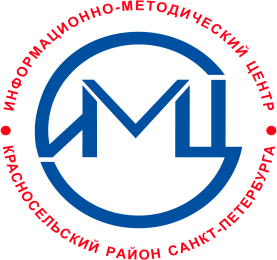 Проведена в соответствии с Распоряжения Комитета по образованию Санкт-Петербурга от 25.09.2017 № 2934-р «Об организации проведения региональной диагностической работы по русскому языку в 9-х классах».
Разработка контрольно-измерительных материалов проведена специалистами ГБУ ДПО СПб АППО.
Организационная и технологическая подготовка, информационное сопровождение и проведение работы, проверка работ и сбор отчетных материалов,  а также подготовка настоящего статистического отчета осуществлены сотрудниками ГБУ ДПО «СПбЦОКОиИТ».
В ходе подготовки к работе проведена апробация контрольно-измерительных материалов, в которой принимали участие учащиеся ГБОУ «Вторая санкт-петербургская гимназия».
Продолжена работа по использованию технологии взаимопроверки работ.
Региональная диагностическая работа по русскому языку в 9 классах
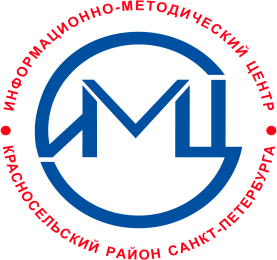 Общие выводы:
В целом результаты обучающихся, полученные в диагностической работе по русскому языку можно считать более достоверными, чем в предыдущий период.
Вместе с тем в ряде образовательных организаций, как и в прошлом году, продолжают наблюдаться результаты, интерпретация которых может быть неоднозначной
Региональная диагностическая работа по русскому языку в 9 классах
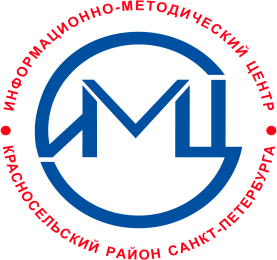 Количество образовательных организаций и учащихся, принимавших участие в работе
Региональная диагностическая работа по русскому языку в 9 классах
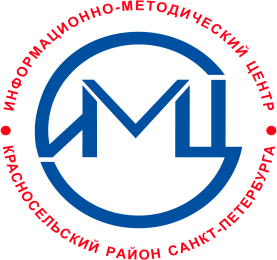 Красносельский район
Статистические показатели результатов участников диагностической работы
Региональная диагностическая работа по русскому языку в 9 классах
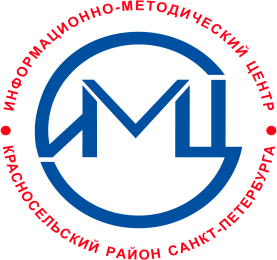 Сведения о низких и высоких результатах
Региональная диагностическая работа по русскому языку в 9 классах
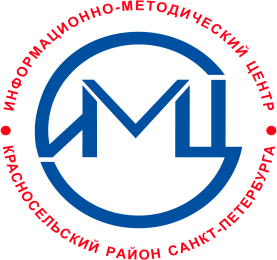 Таблица перевода балла в оценку
Региональная диагностическая работа по русскому языку в 9 классах
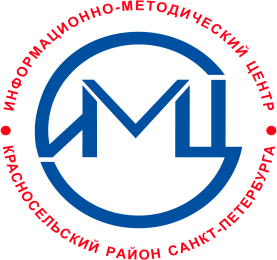 Распределение учащихся Красносельского района по баллам
 в сравнении с результатами в Санкт-Петербурге
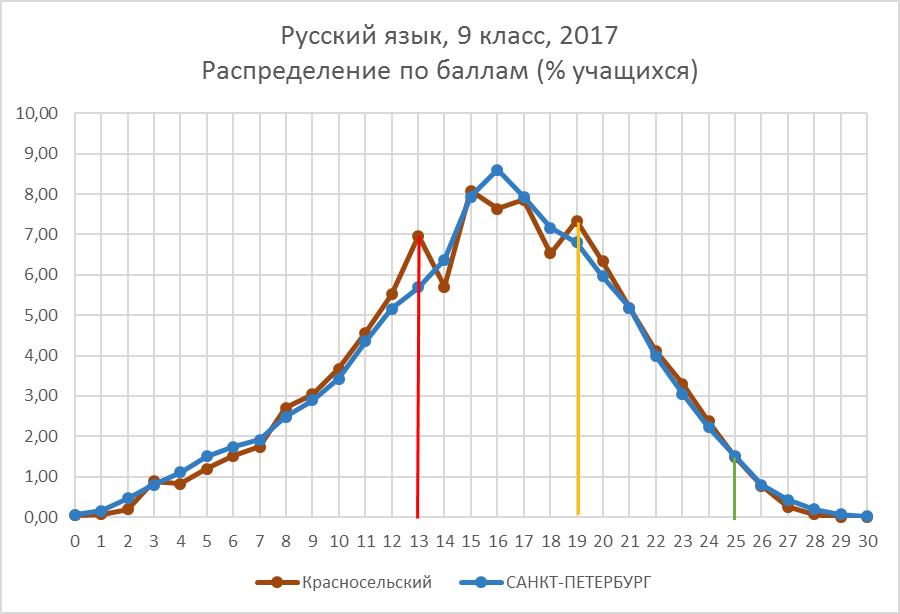 Красная полоса указывает минимальный балл, соответствующий удовлетворительной оценке («3»), желтая – оценке «хорошо» («4»), зеленая – оценке «отлично» («5»).
Региональная диагностическая работа по русскому языку в 9 классах
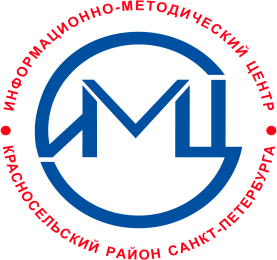 Сведения о низких и высоких результатах по ОО
Региональная диагностическая работа по русскому языку в 9 классах
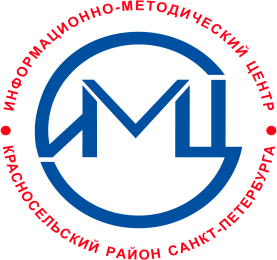 Сведения о низких и высоких результатах по ОО
Региональная диагностическая работа по русскому языку в 9 классах
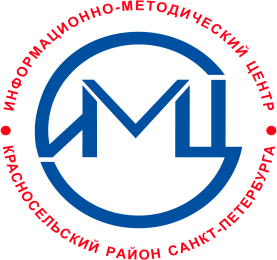 Сведения о низких и высоких результатах по ОО
Региональная диагностическая работа по русскому языку в 9 классах
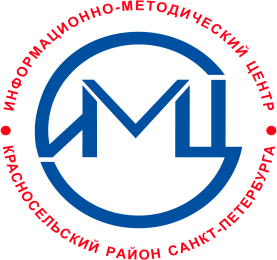 Сведения о низких и высоких результатах по ОО
Региональная диагностическая работа по русскому языку в 9 классах
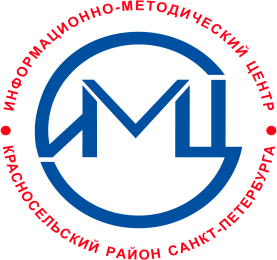 Сведения о низких и высоких результатах по ОО
Методические рекомендации:
 внимательное прочтение учителем задания и предложенных для проверки критериев;
 строгое соотнесение выполненного задания с критериями оценивания работы;
 следует обратить особое внимание на некорректность речевых моделей, которым следуют учащиеся, начиная сочинение (Тема звучит так: «Заимствованные слова в русском языке») или завершая его (Таким образом, я доказал…) при условии, что доказательством назвать то, о чём писали учащиеся, нельзя;
 при оценивании ответов следует учитывать, что указание на объём не является главным показателем: оценка зависит от содержательности ответа, умения точно формулировать свои мысли и строить связное высказывание в соответствии с целью работы.